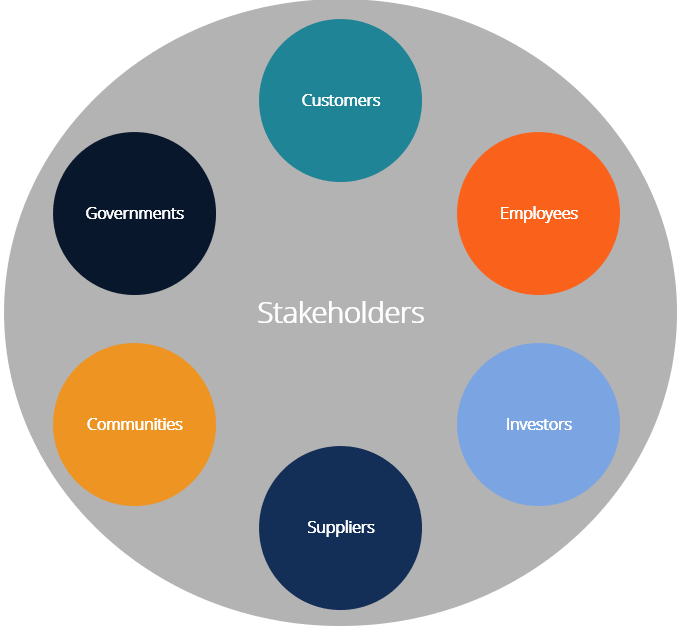 What might all of these groups have an interest in?
Role of different groups in managing the social, economic and environmental challenges of cities around the world


Lesson Outcomes

All will be able to define ‘Stakeholder’
All will be able to identify the different stakeholders involved in decision making
All will be able to appreciate the role of all stakeholders in decision making
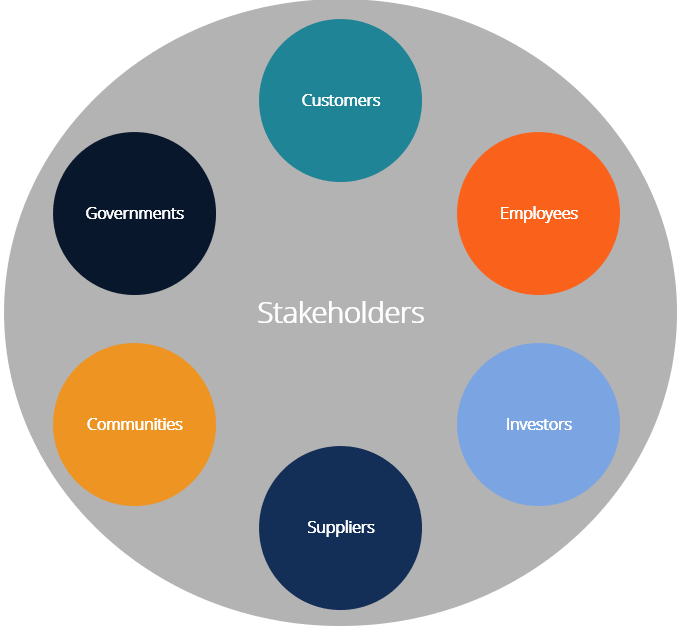 Challenge 1 – Stakeholder definition

A stakeholder is a person or __________ that has an interest in a particular thing and can either _____________ or be affected by that thing. For example, the ____________stakeholders in a typical business are its investors, ______________, customers and suppliers.

Missing words:

affect 		group		employees	primary

Extra challenge – Write down all of the stakeholders in BISH
Challenge 2 - Stakeholders in an LIC

We are looking at slum management and who the stakeholders would be in this situation. 

For all of the stakeholders on your list, identify whether they are a local, national or international stakeholder. Make sure to include a key!

Extra Challenge – Which of these stakeholders would be present for urban development in a HIC?
Challenge 3 – Which of the options would you support?

Below are 5 different slum management options used around the world. For the designated stakeholder that you have been given, argue which of the options would be best for you!

Bulldoze and clear away
Clear away but relocate
Redevelop
Improve by self-help schemes
Ignore

Sentence Starters

The best option for us would be…
This is because...
However, the option to ________________ would also be good as...
The worst option for us would be...
This is because...
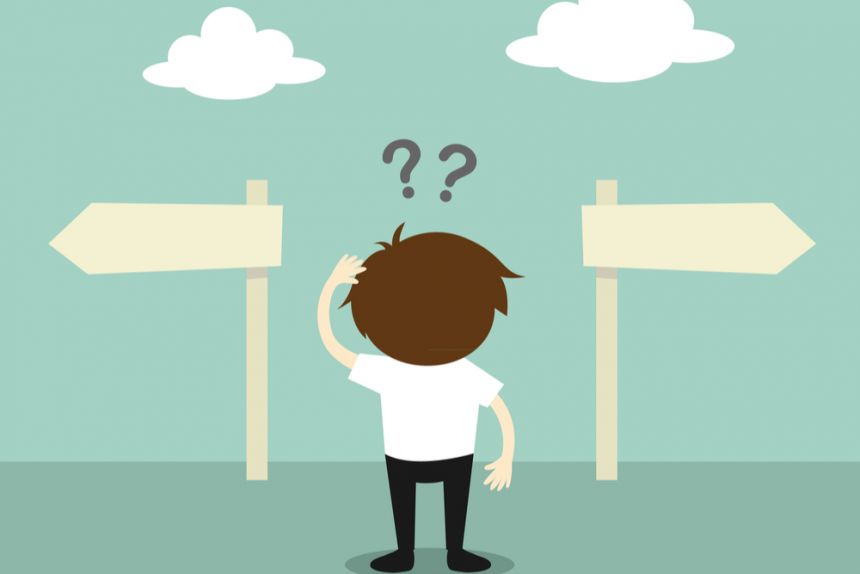 To finish – Who do you think is the most important stakeholder?
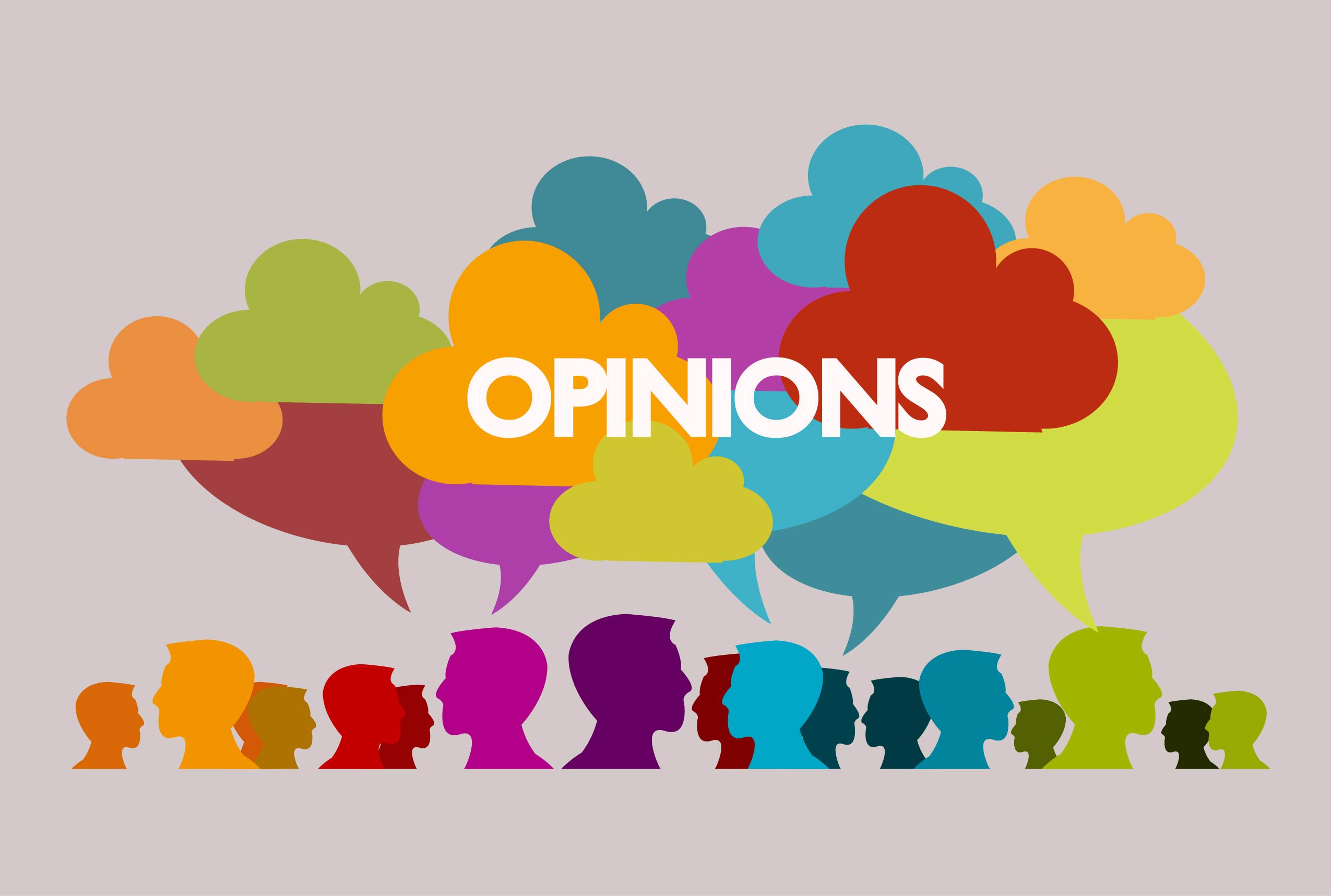